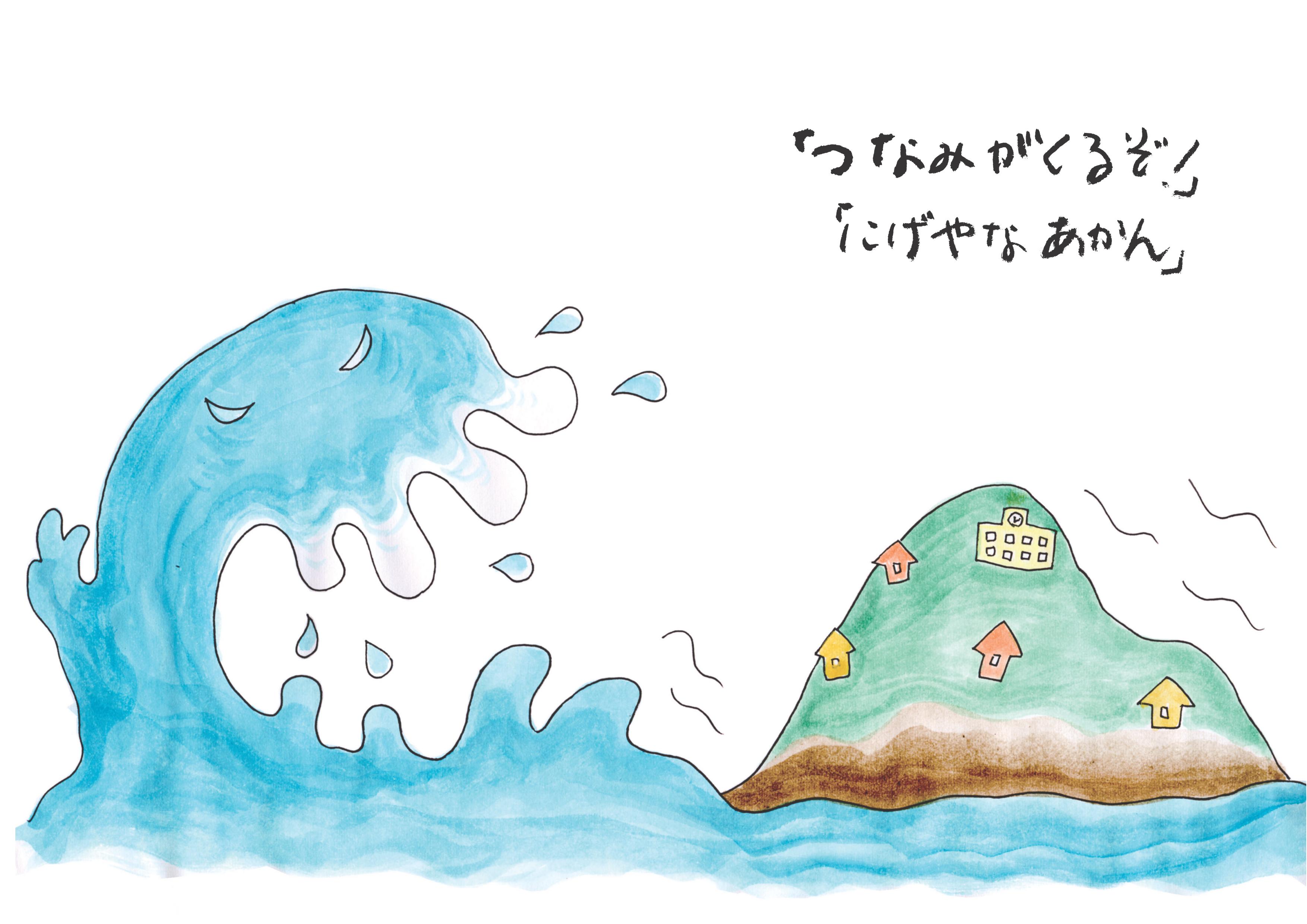 [Speaker Notes: 「つなみがくるぞ！」
「にげやなあかん」]
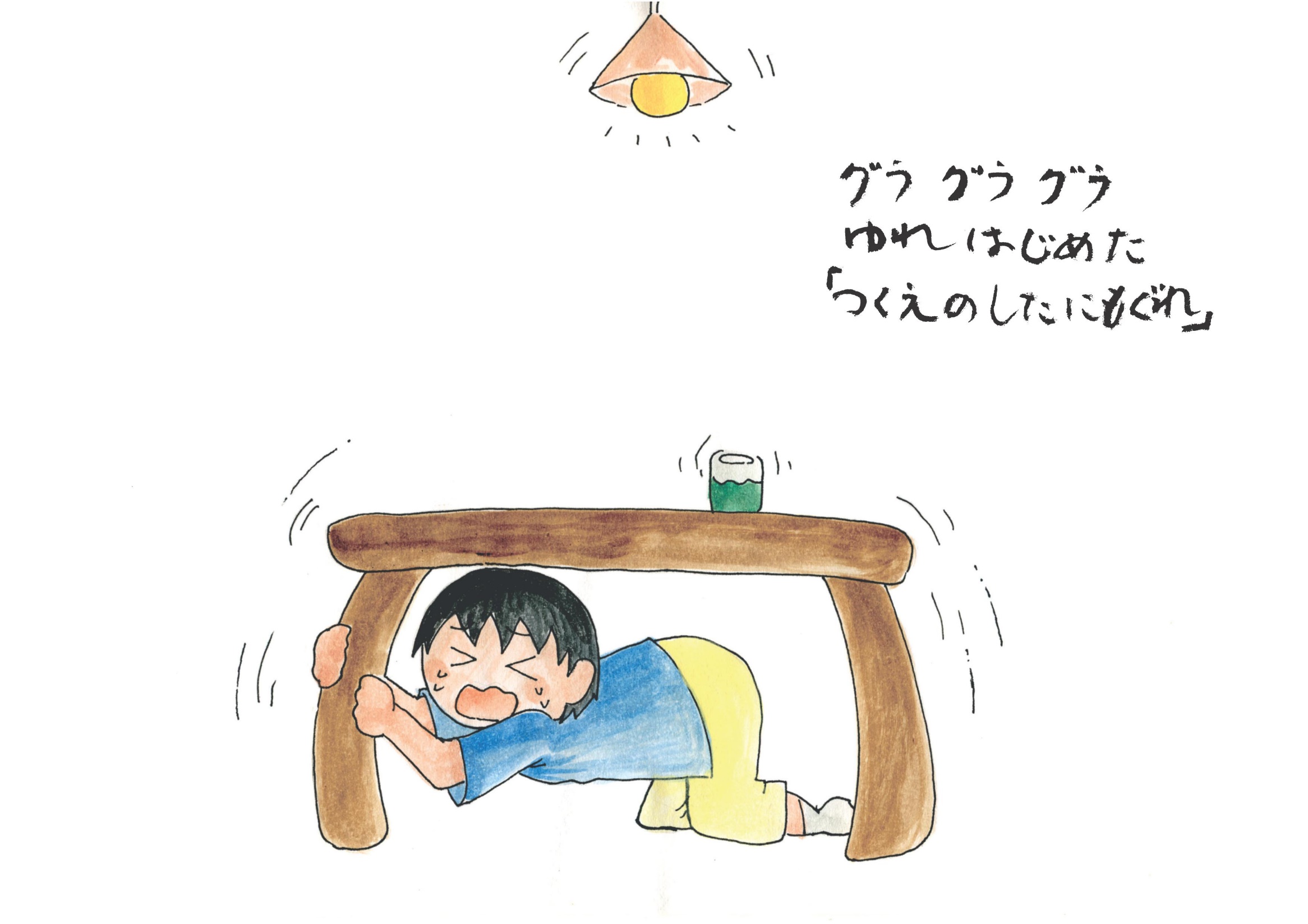 [Speaker Notes: グラ　グラ　グラ
ゆれはじめた
「つくえのしたにもぐれ」]
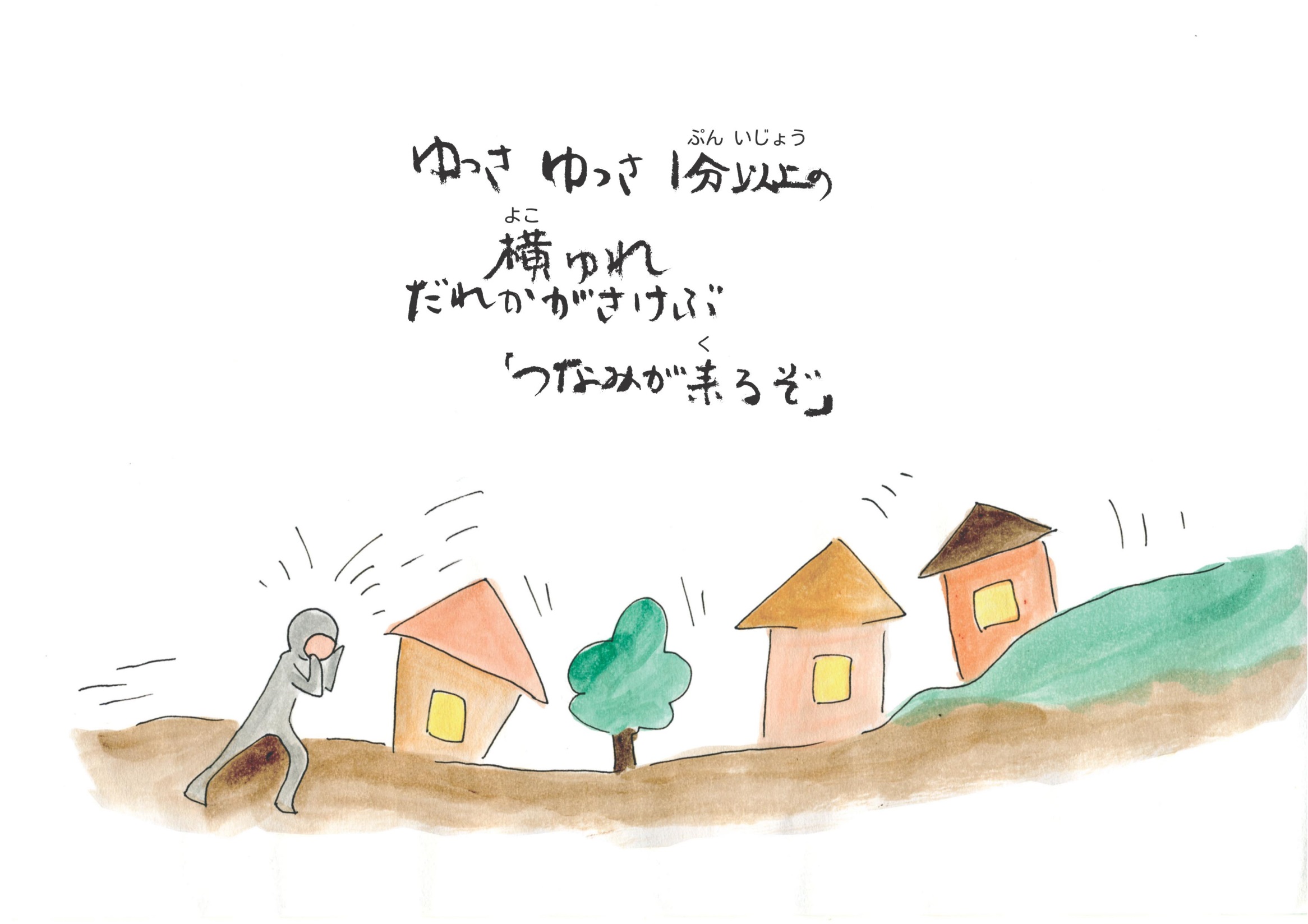 [Speaker Notes: ゆっさ　ゆっさ　１分以上の
横ゆれ
だれかがさけぶ
「つなみが来るぞ」]
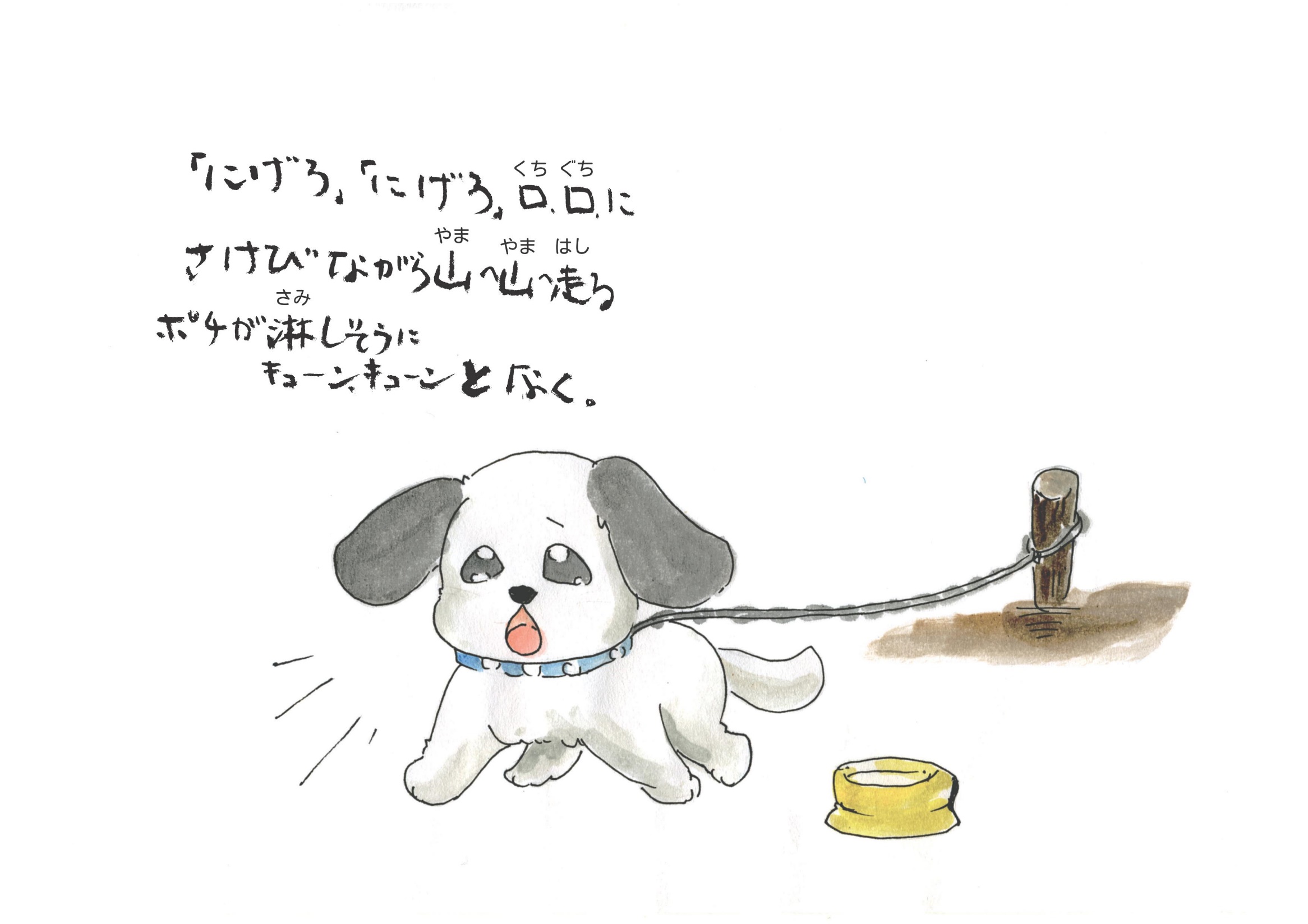 [Speaker Notes: 「にげろ」「にげろ」口口（くちぐち）に
さけびながら山へ山へ走る
ポチが淋しそうに
キューン、キューンとなく。]
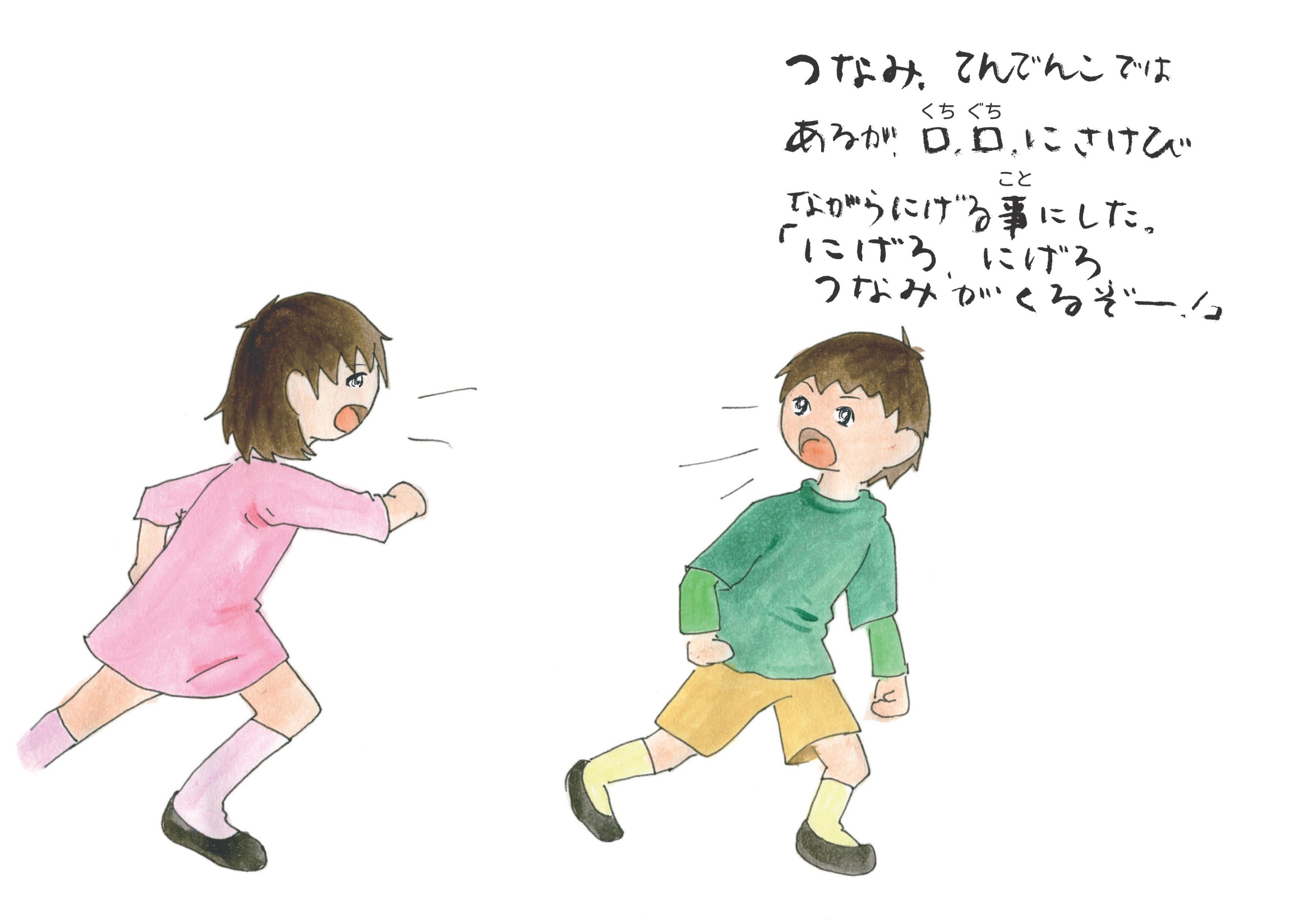 [Speaker Notes: つなみ、てんでんこでは
あるが、口口（くちぐち）にさけび
ながらにげる事にした。
「にげろ、にげろ、
つなみがくるぞー！」]
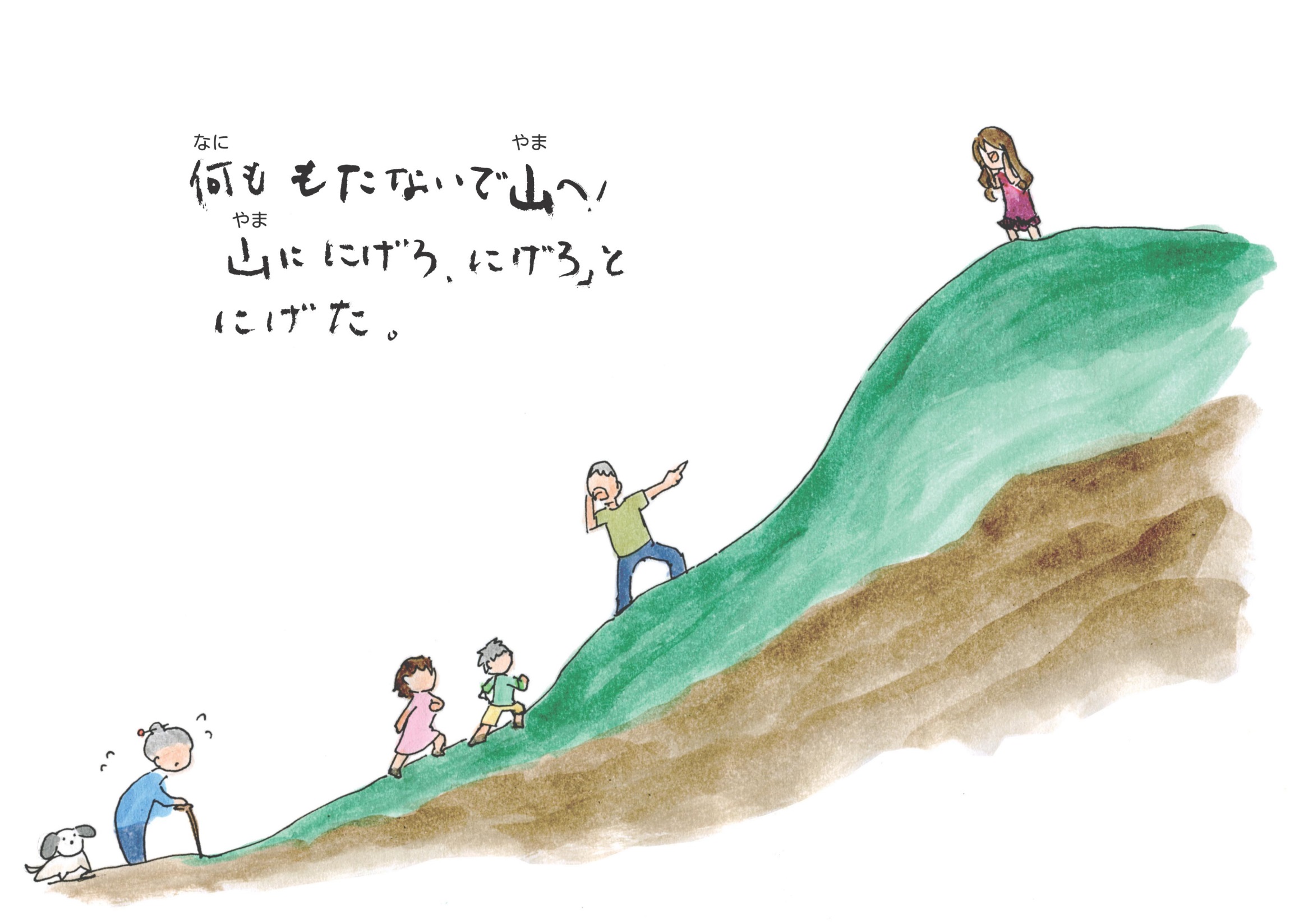 [Speaker Notes: 何ももたないで山へ！
山ににげろ、にげろと
にげた。]
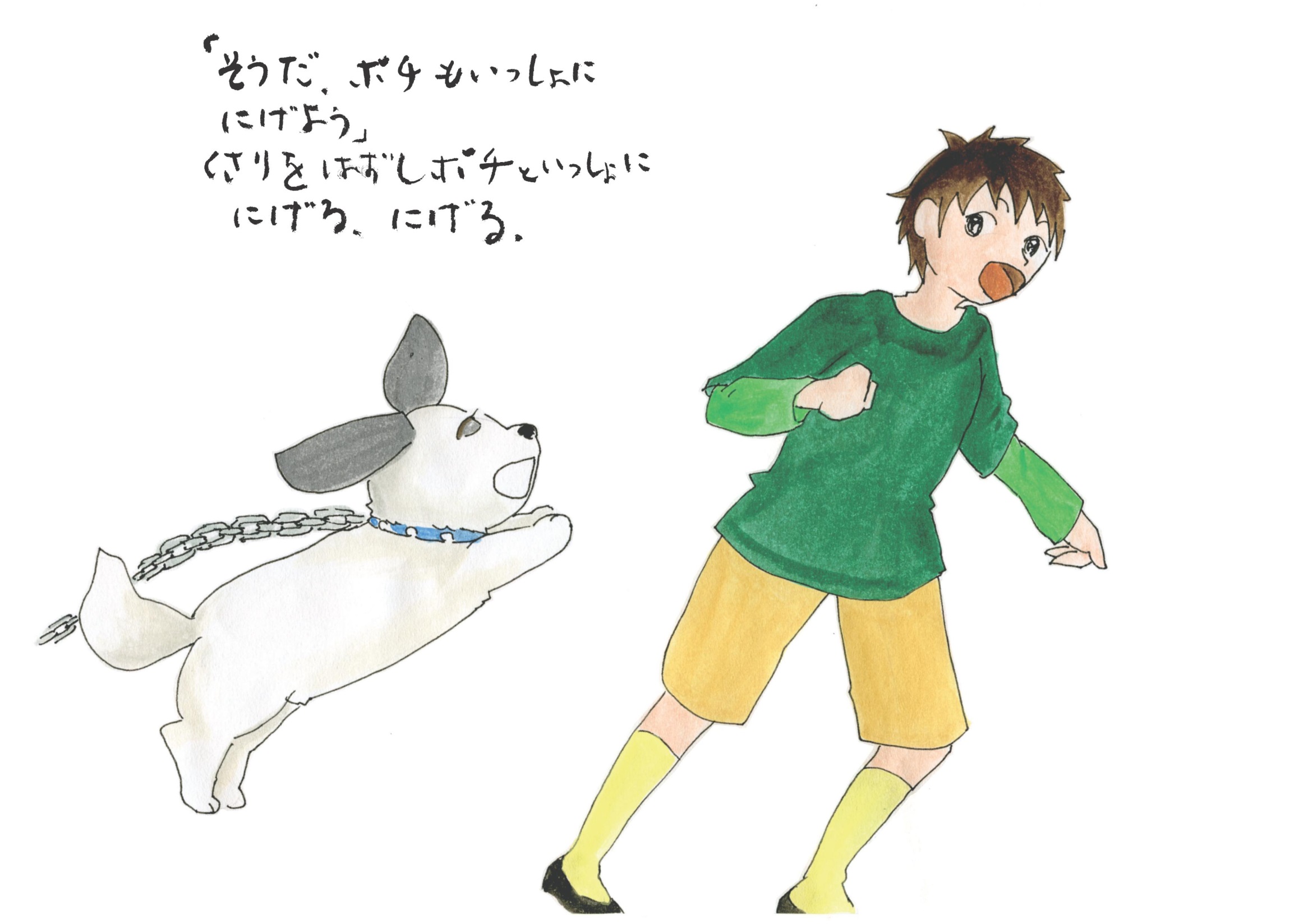 [Speaker Notes: 「そうだ、ポチもいっしょに
にげよう」
くさりをはずしポチといっしょに
にげる。にげる。]
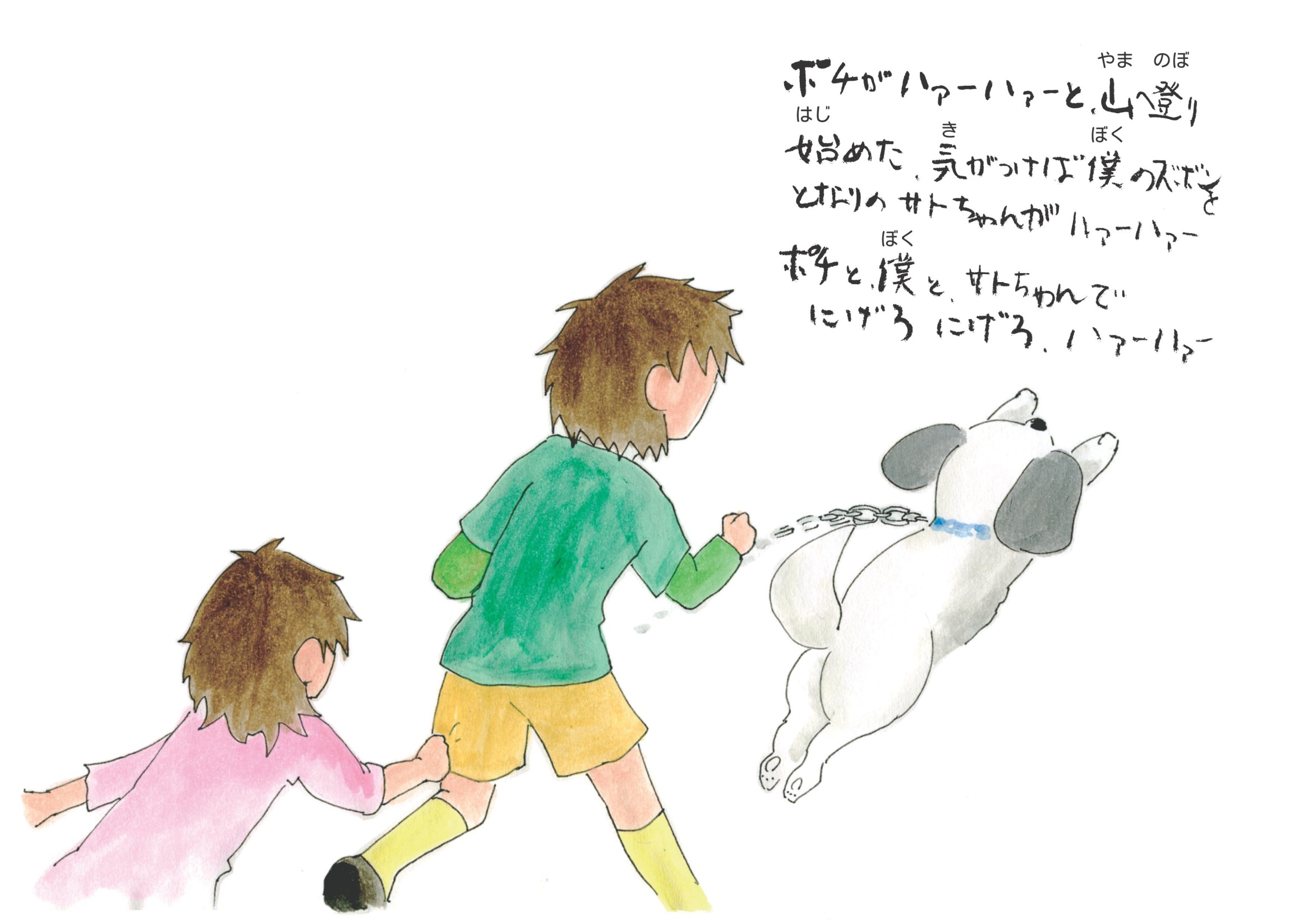 [Speaker Notes: ポチがハァーハァーと山へ登り
始めた。気がつけば僕のズボンを
となりのサトちゃんがハァーハァー
ポチと僕とサトちゃんで
にげろにげろ。ハァーハァー]
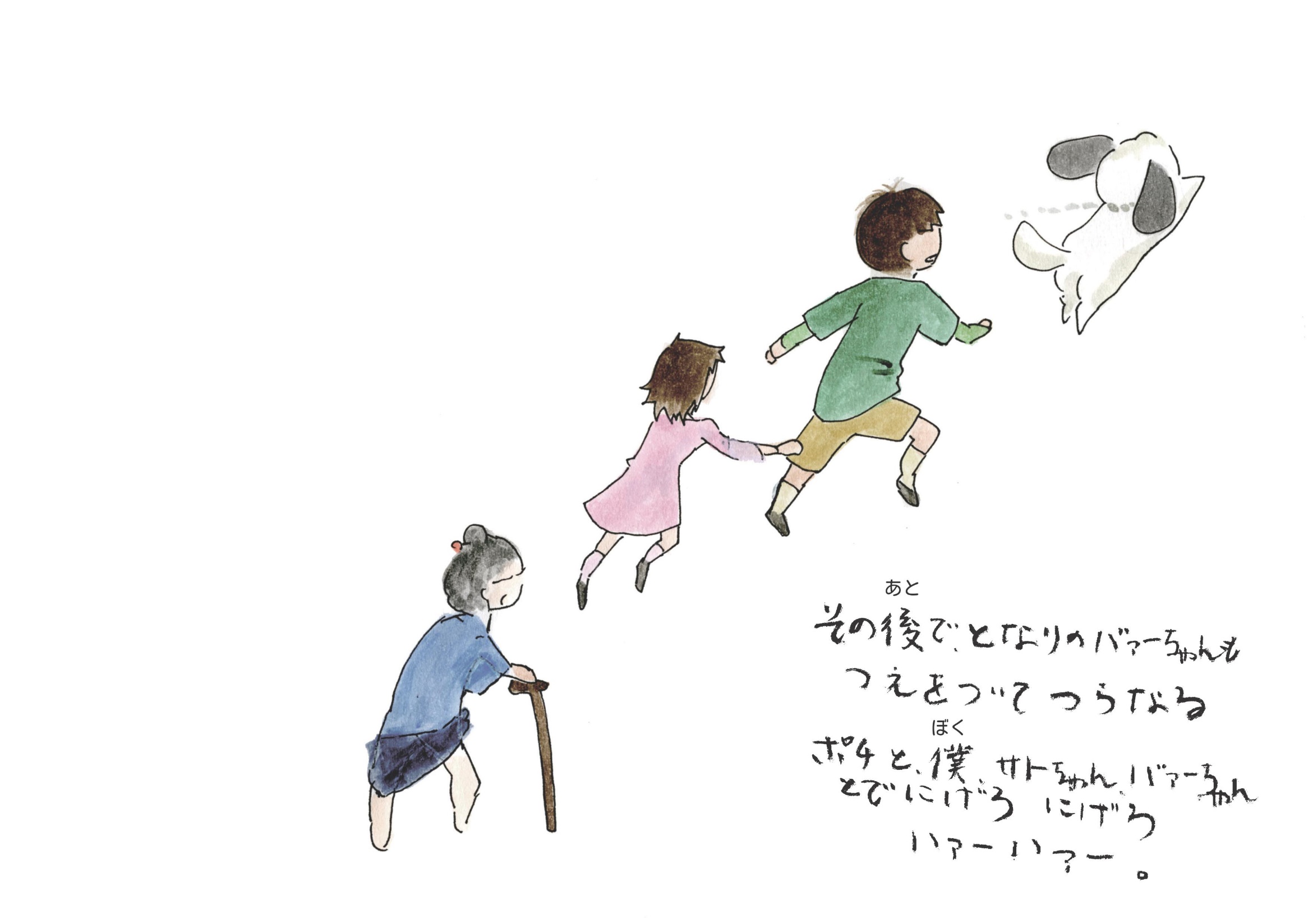 [Speaker Notes: その後で、となりのバァーちゃんも
つえをついてつらなる
ポチと僕、サトちゃん、バァーちゃん
とでにげろ　にげろ
ハァーハァー。]
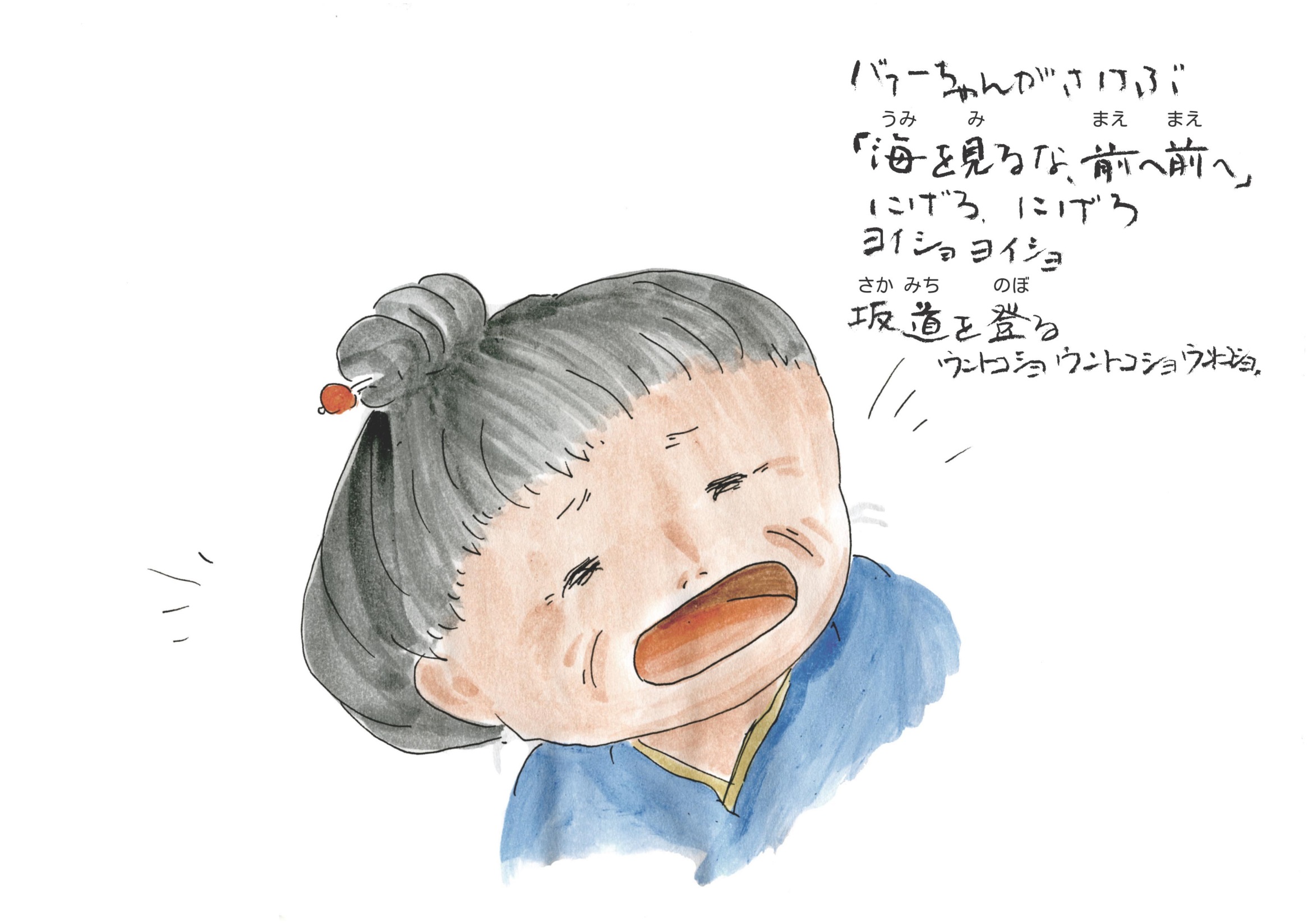 [Speaker Notes: バァーちゃんがさけぶ
「海を見るな、前へ前へ」
にげろ、にげろ
ヨイショヨイショ
坂道を登る
ウントコショ　ウントコショ　ウントコショ]
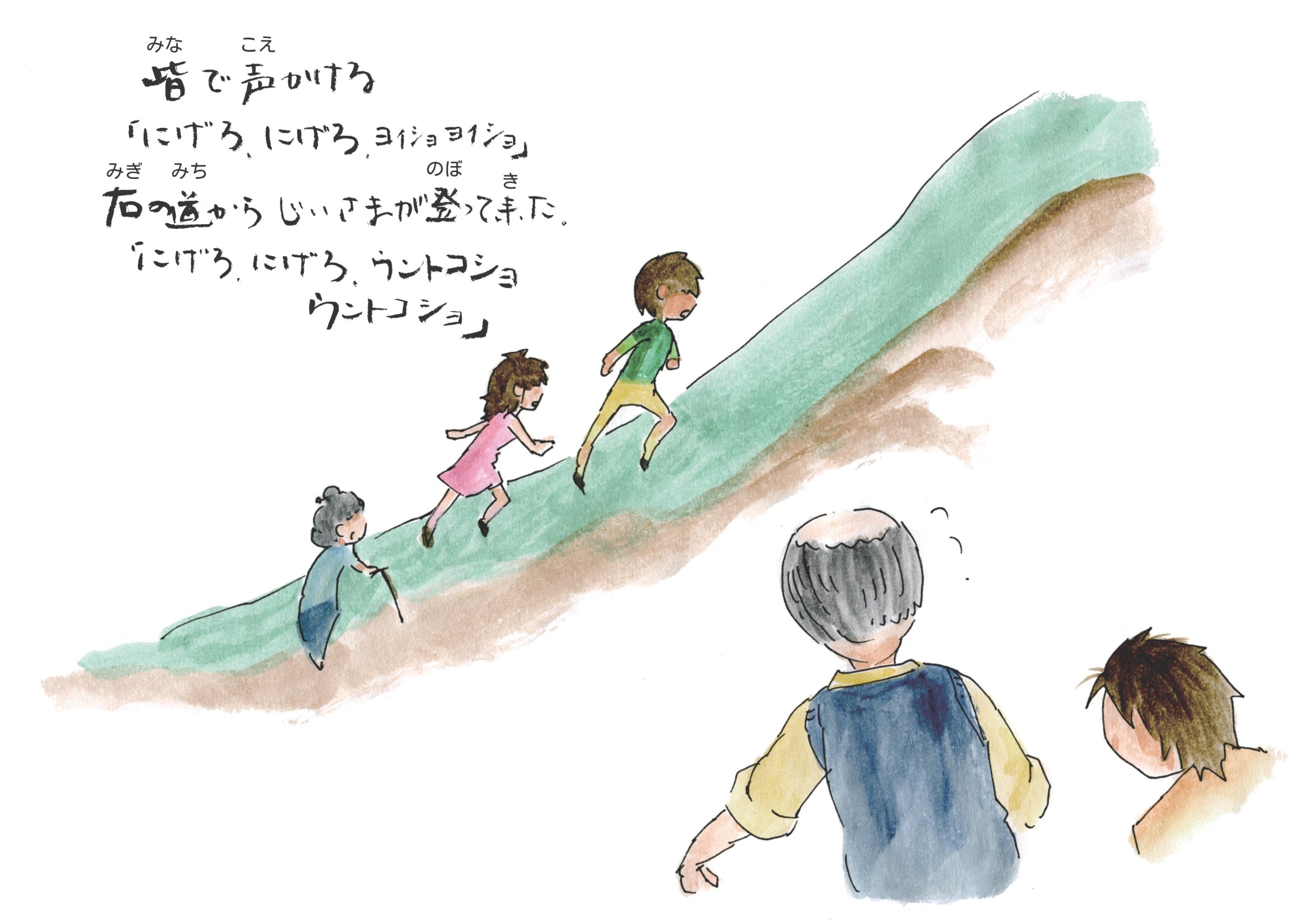 [Speaker Notes: 皆で声かける
「にげろ、にげろ、ヨイショ　ヨイショ」
右の道からじいさまが登って来た。
「にげろ、にげろ、ウントコショ　
ウントコショ」]
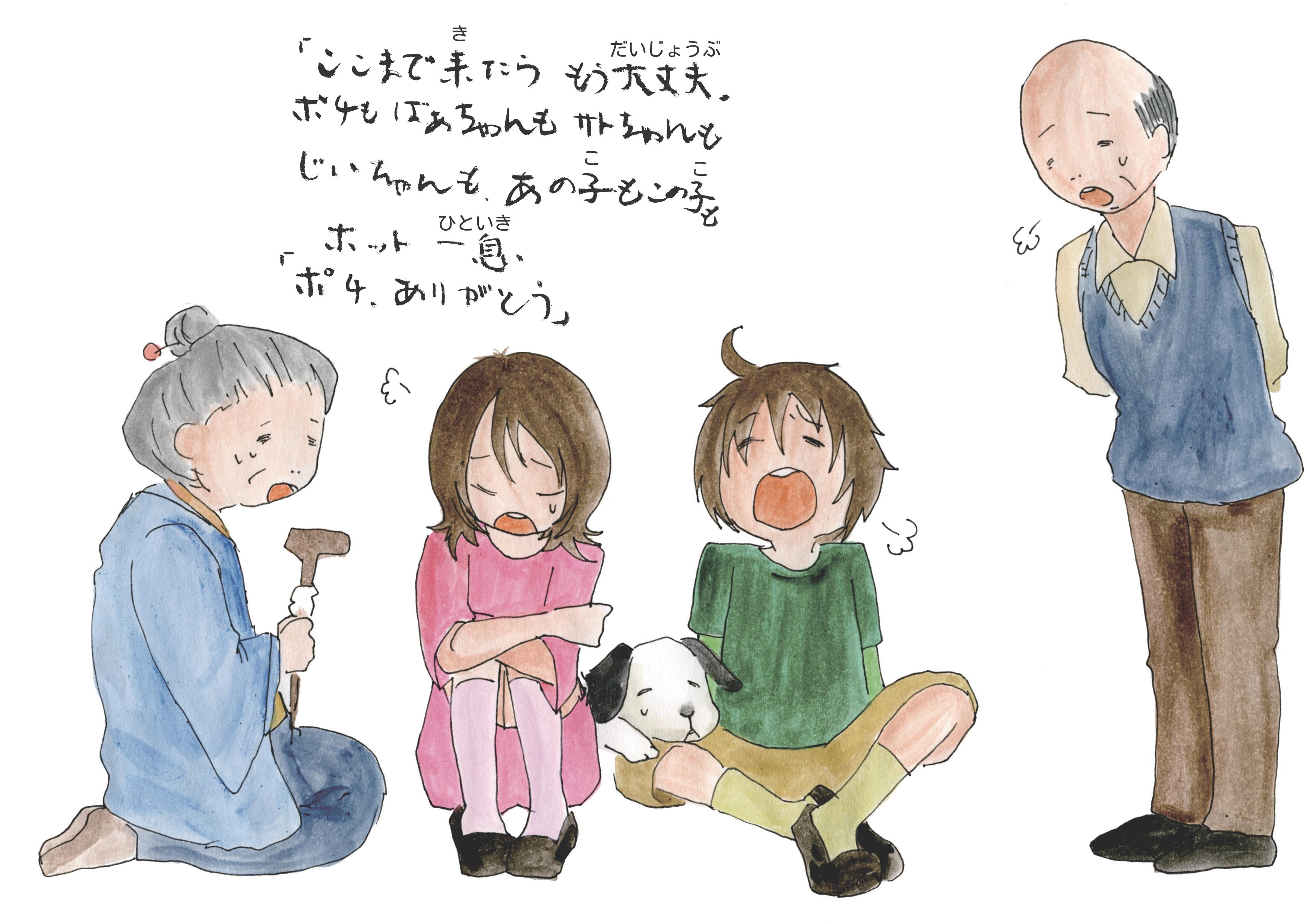 [Speaker Notes: 「ここまで来たら　もう大丈夫。
ポチも　ばあちゃんも　サトちゃんも
じいちゃんも、あの子もこの子も
ホット　一息
「ポチ、ありがとう」]
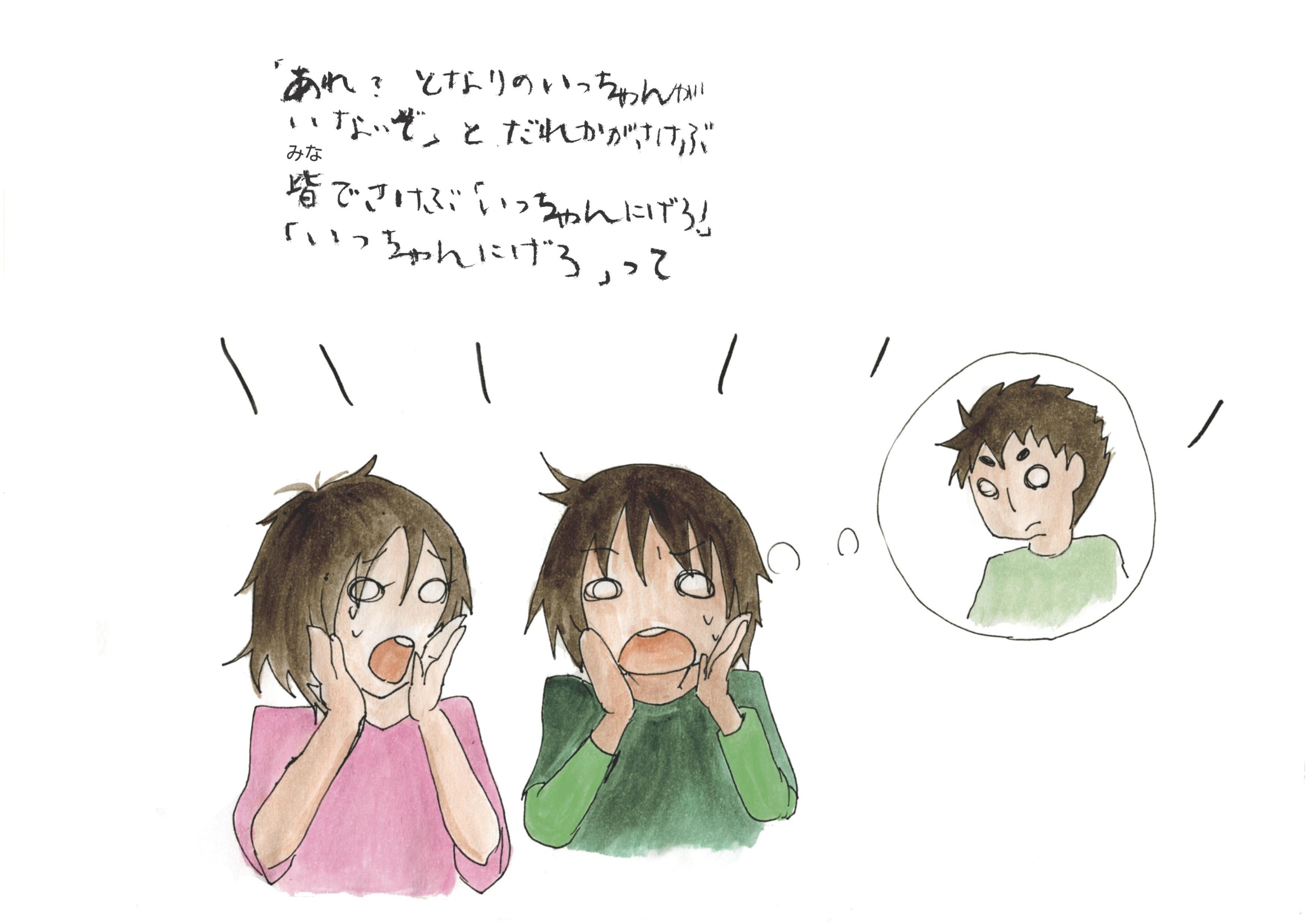 [Speaker Notes: 「あれ？となりのいっちゃんが
いないぞ」とだれかがさけぶ
皆でさけぶ「いっちゃんにげろ！」
「いっちゃんにげろ」って]
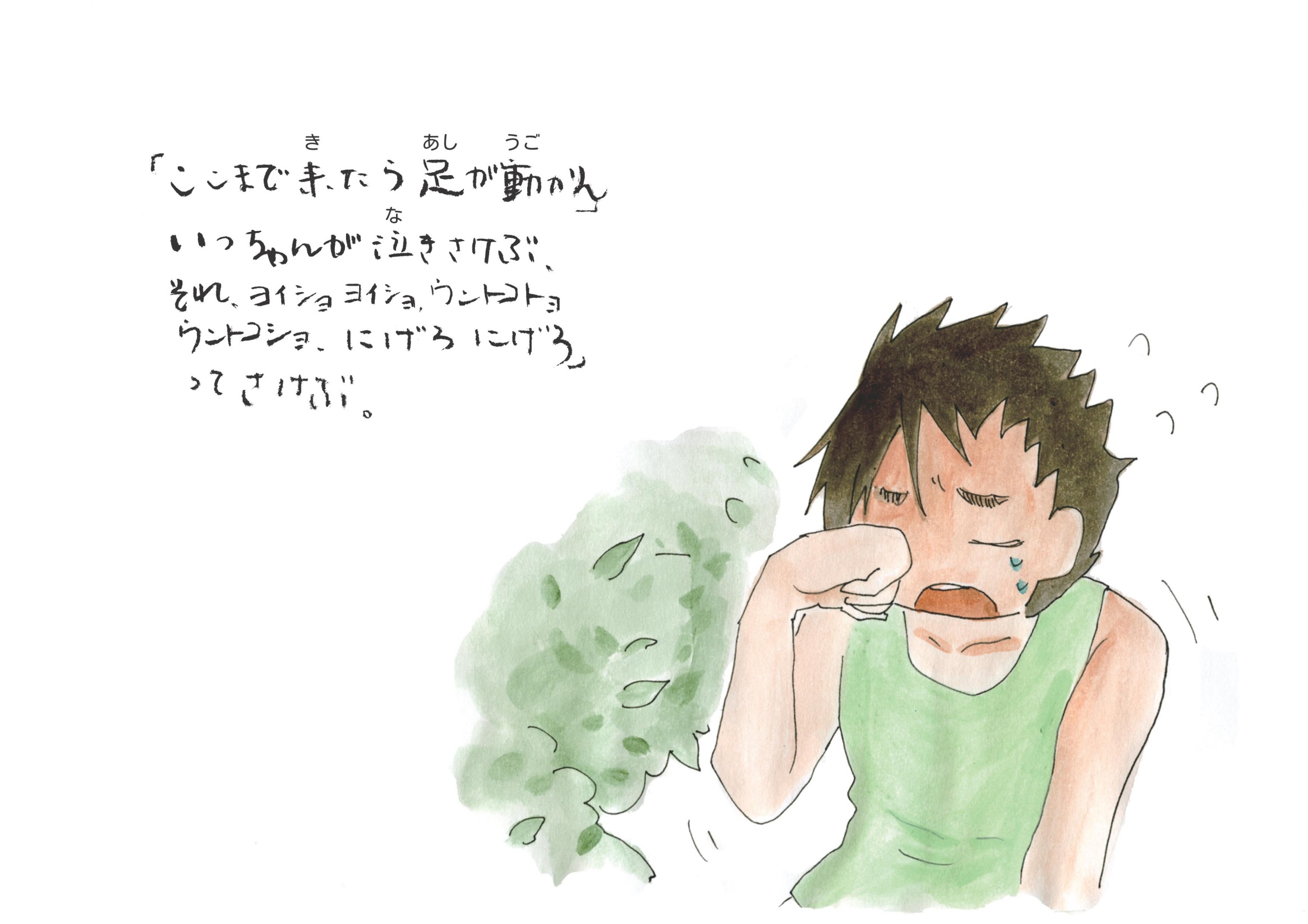 [Speaker Notes: 「ここまで来たら足が動かん」
いっちゃんが泣きさけぶ。
それ、ヨイショ　ヨイショ、ウントコショ
ウントコショ、にげろ　にげろ」
ってさけぶ。]
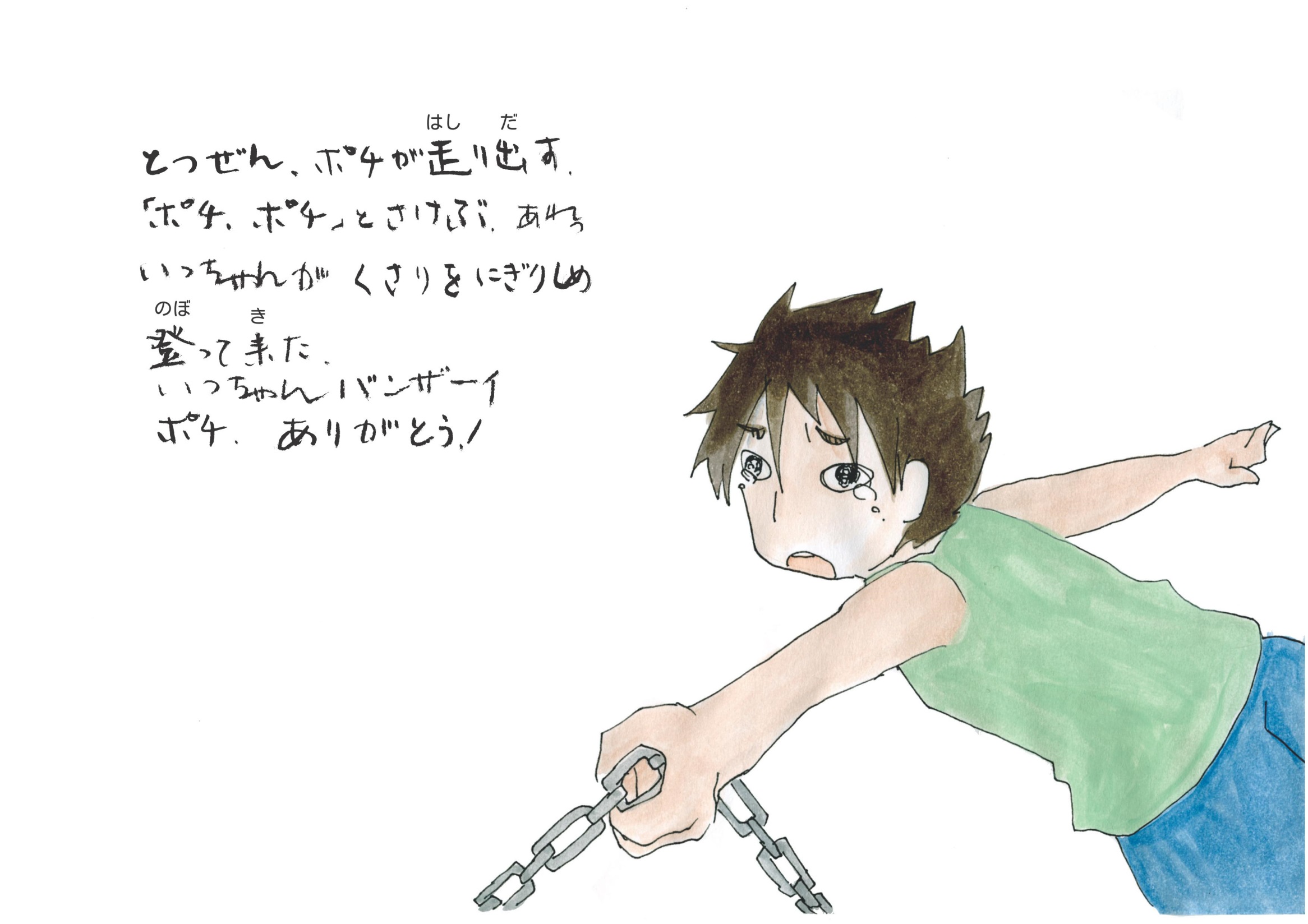 [Speaker Notes: とつぜん、ポチが走り出す。
「ポチ、ポチ」とさけぶ。あれっ
いっちゃんがくさりをにぎりしめ
登って来た。
いっちゃん　バンザーイ
ポチ、ありがとう！]
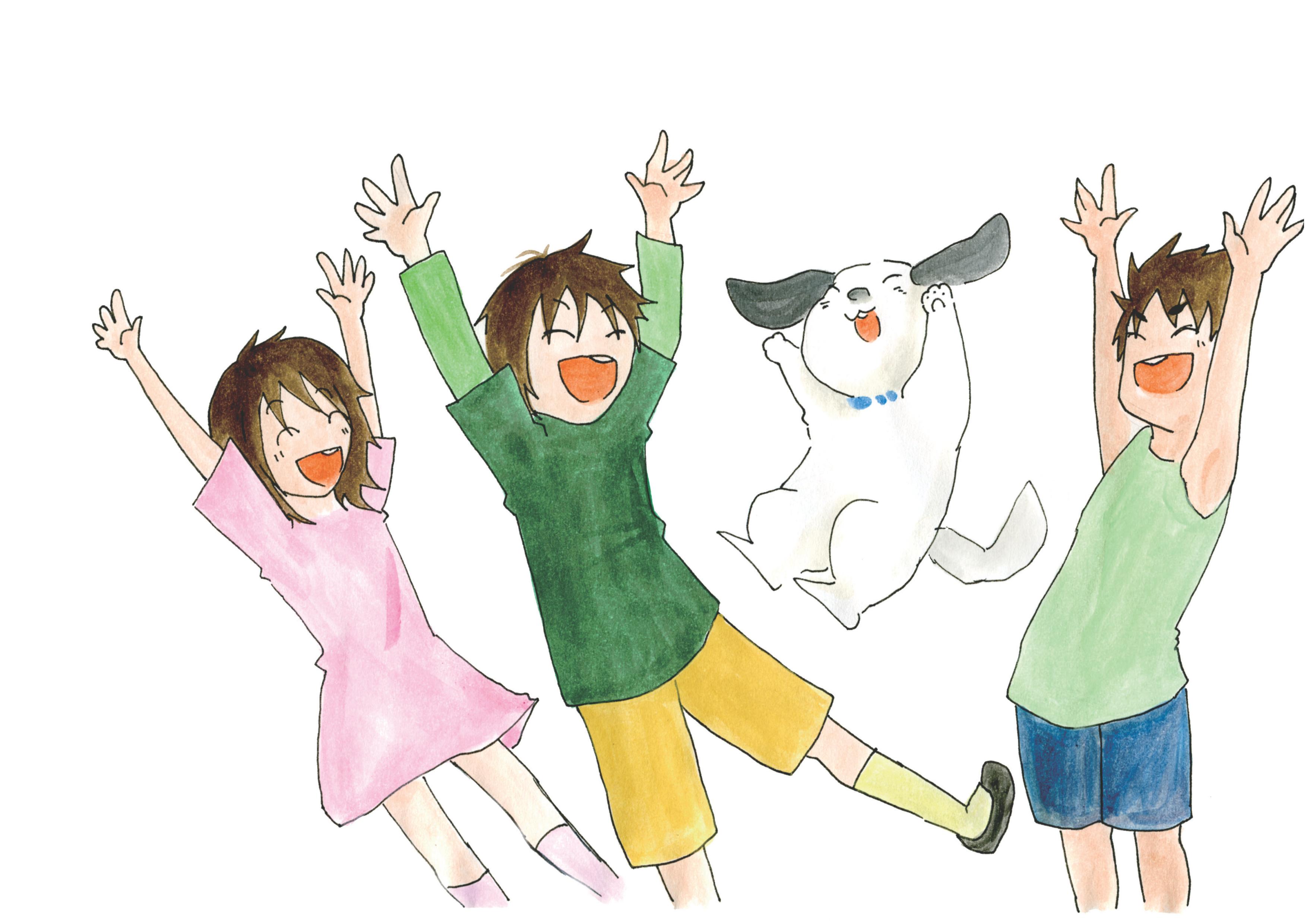 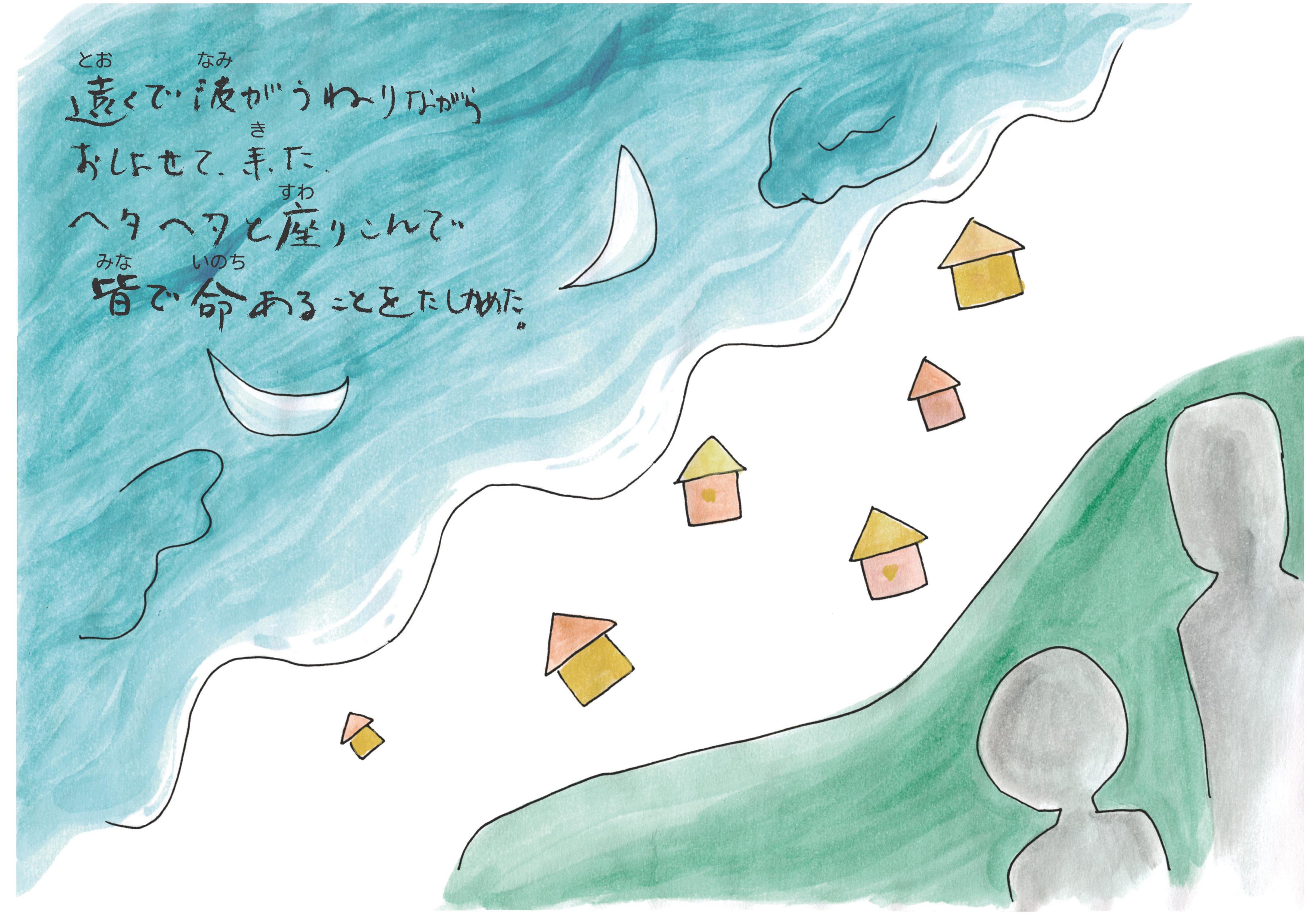 [Speaker Notes: 遠くで波がうねりながら
おしよせて来た。
ヘタヘタと座りこんで
皆で命あることをたしかめた。]
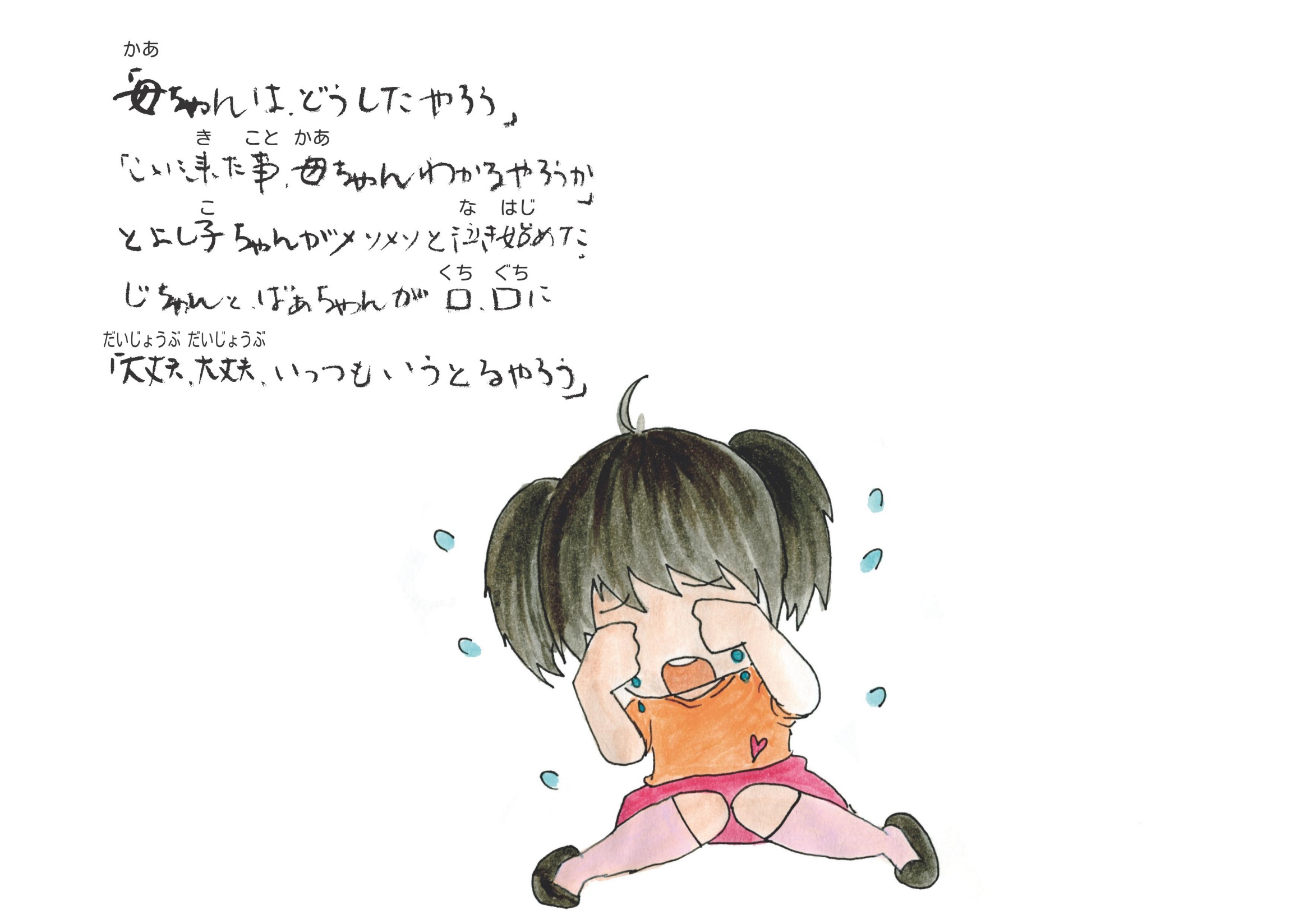 [Speaker Notes: 「母ちゃんは、どうしたやろう」
「ここに来た事、母ちゃんわかるやろうか」
とよし子ちゃんがメソメソと泣き始めた。
じぃちゃんとばぁちゃんが口口（くちぐち）に
「大丈夫、大丈夫、いっつもいうとるやろう」]
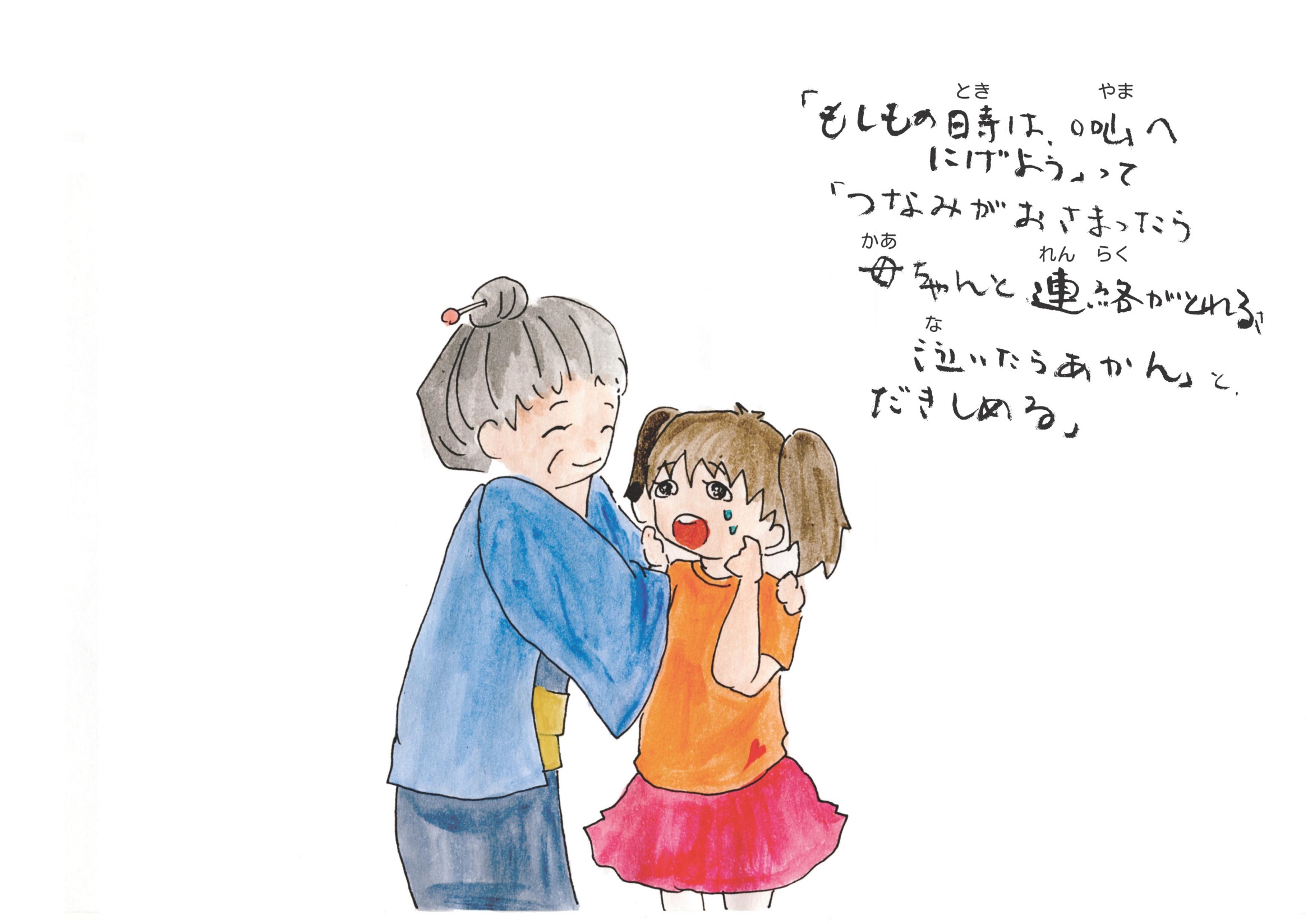 [Speaker Notes: 「もしもの時は、〇〇山へ
にげよう」って
「つなみがおさまったら
母ちゃんと連絡がとれるさ
泣いたらあかん」と
だきしめる。]
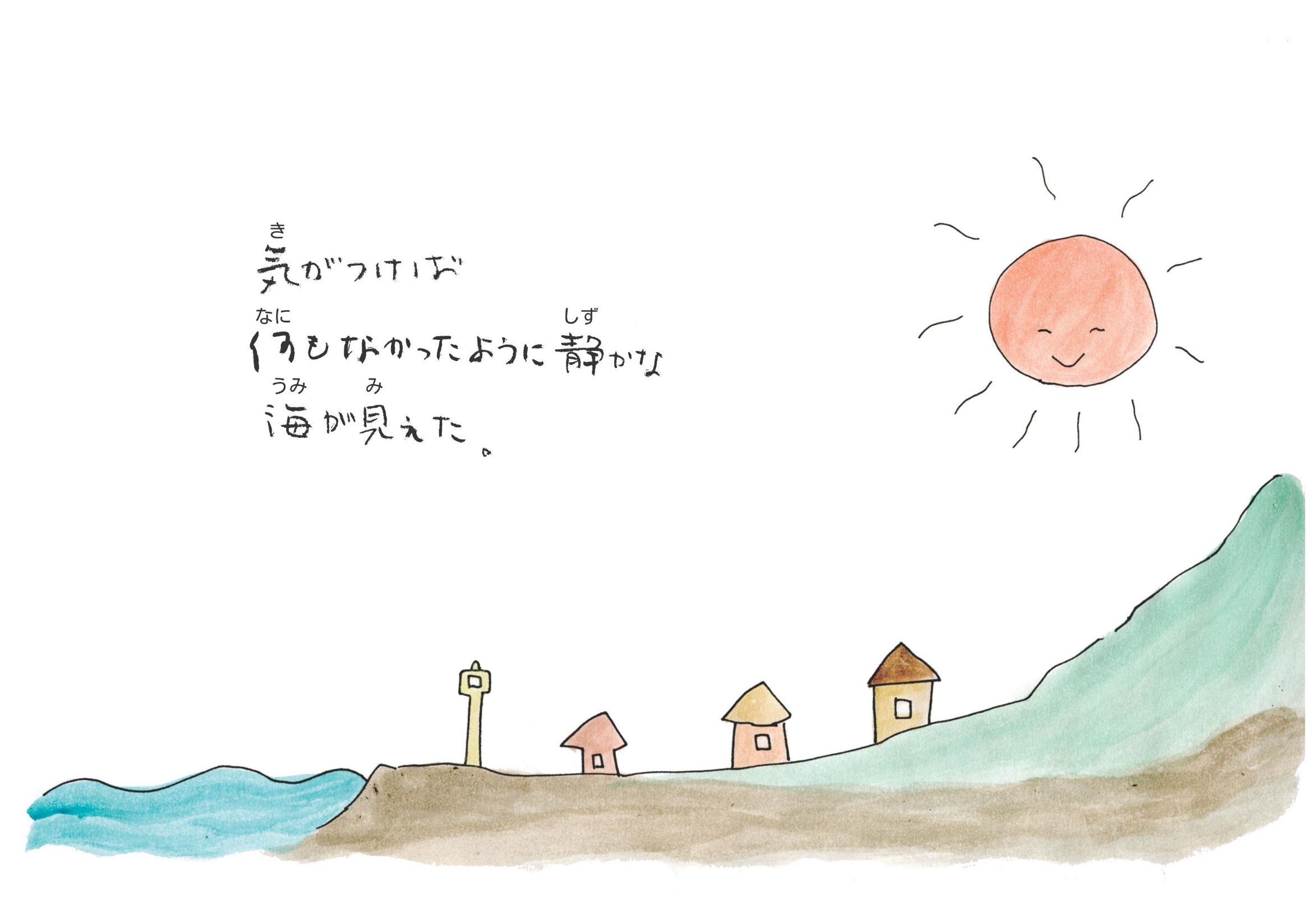 [Speaker Notes: 気がつけば
何もなかったように静かな
海が見えた。]
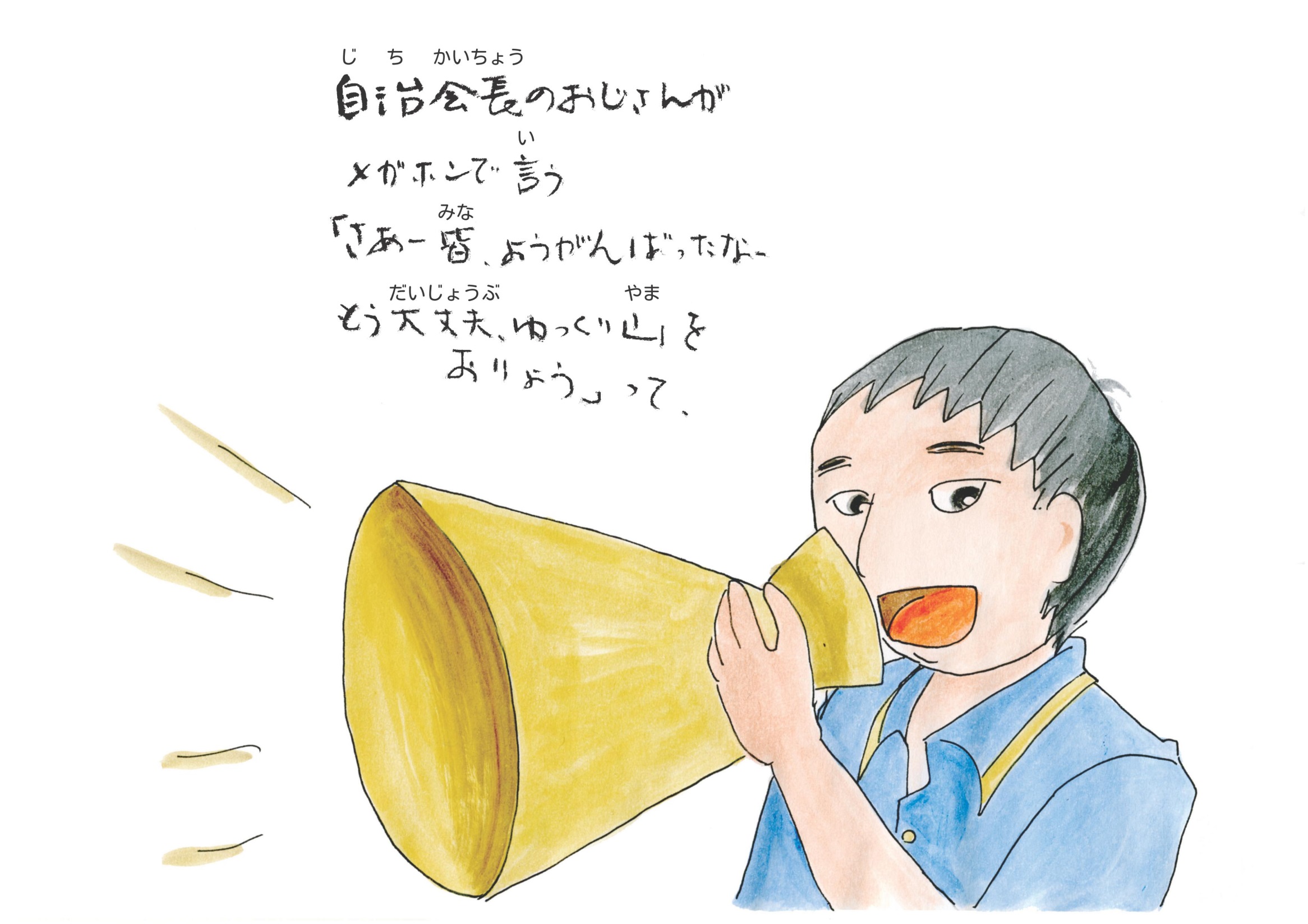 [Speaker Notes: 自治会長のおじさんが
メガホンで言う
「さあー皆、ようがんばったなー
もう大丈夫、ゆっくり山をおりよう」って]
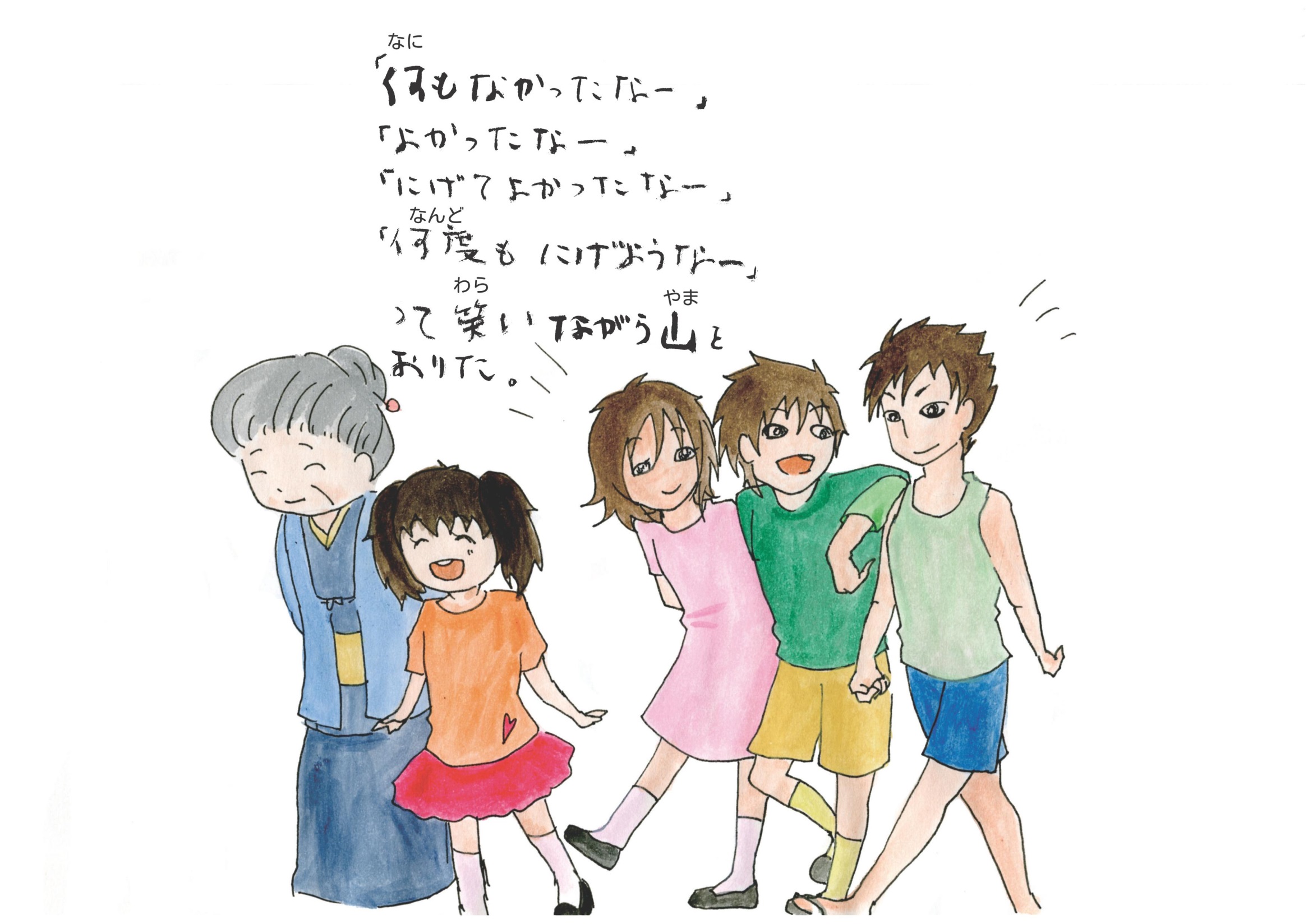 [Speaker Notes: 「何もなかったなー」
「よかったなー」
「にげてよかったなー」
「何度もにげようなー」
って笑いながら山を
おりた。]
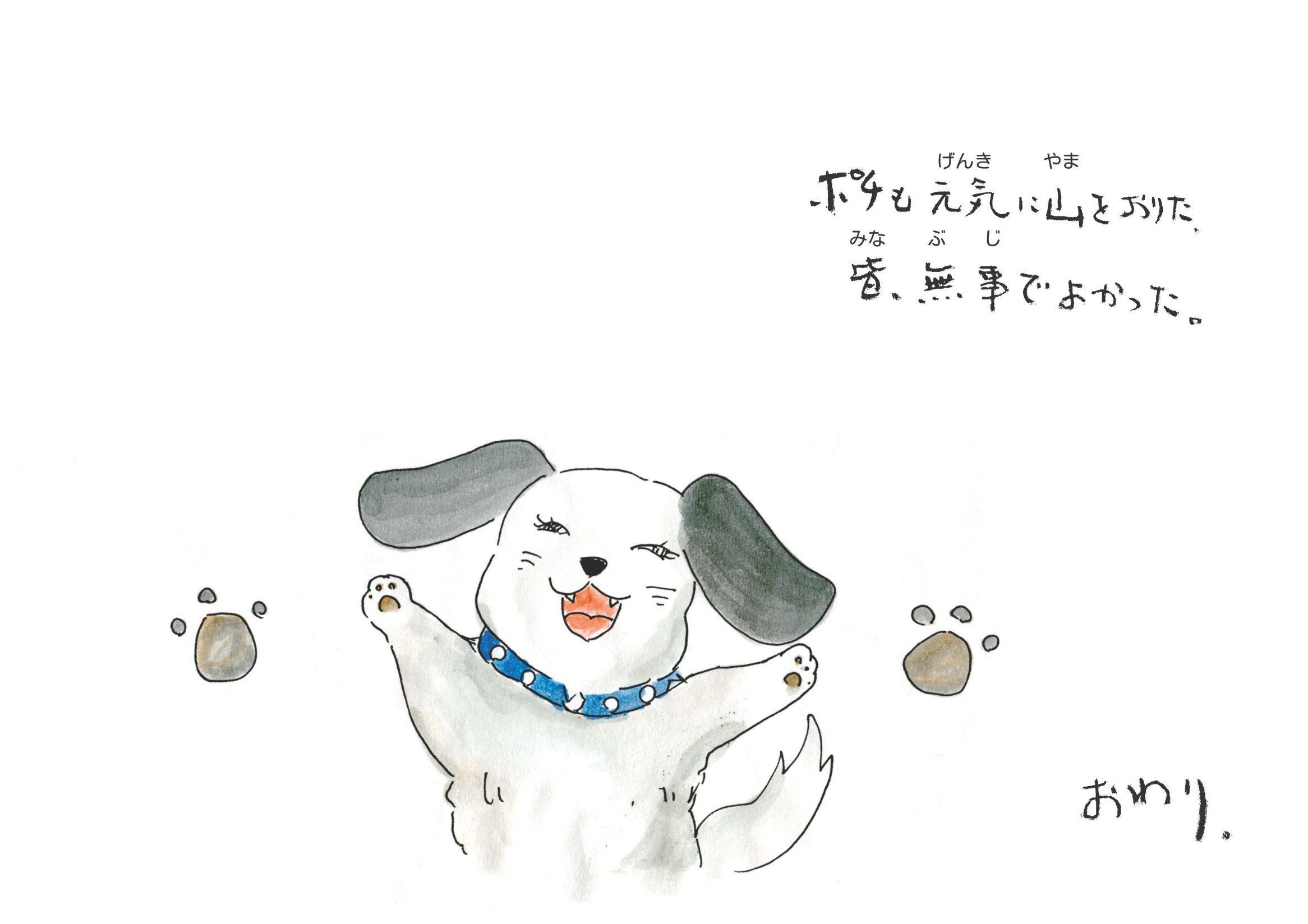 [Speaker Notes: ポチも元気に山をおりた。
皆、無事でよかった。
おわり。]
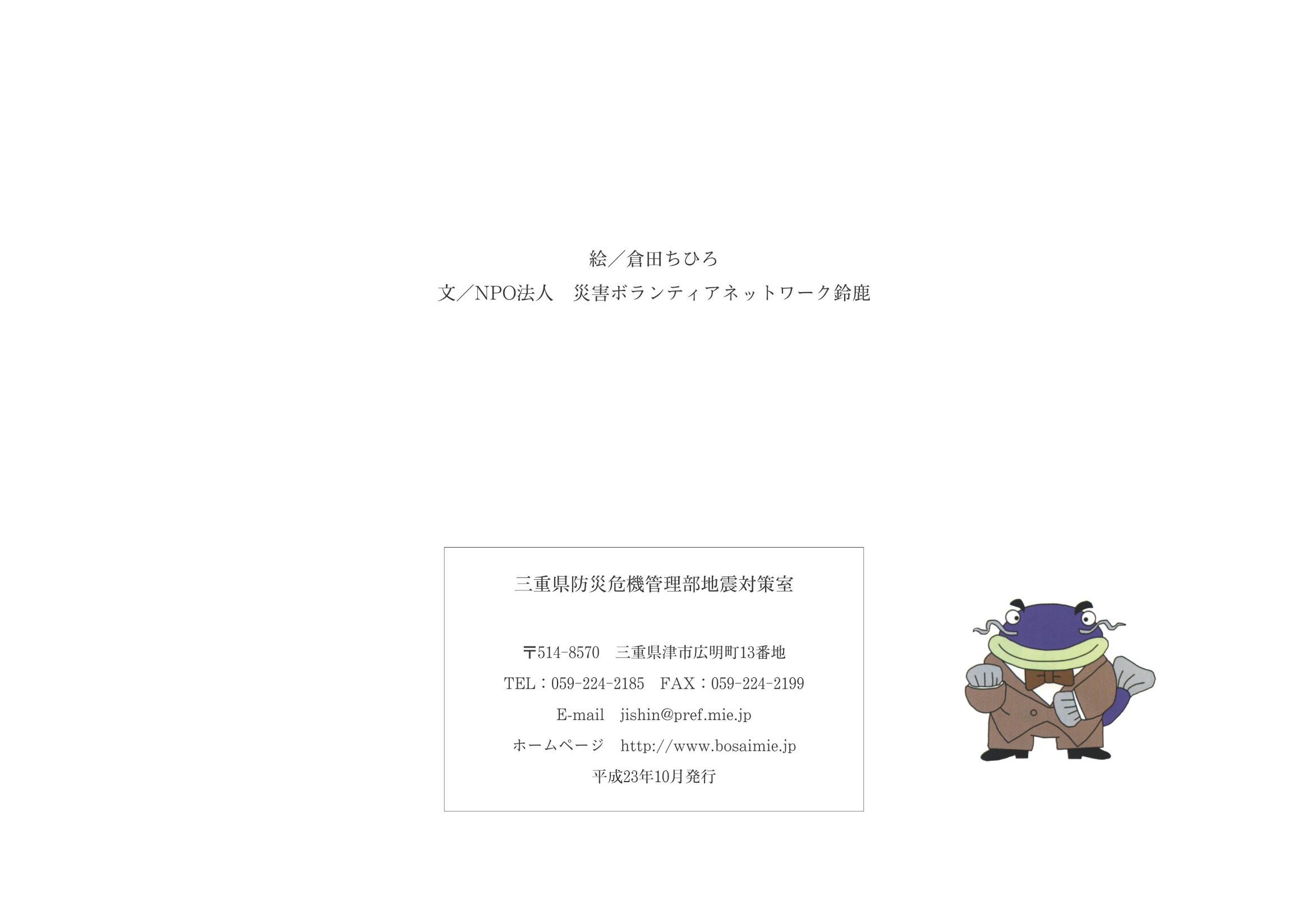